Uckfield RFC Festival Pitch Layout
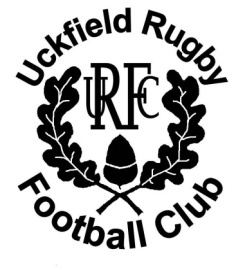 Main Entrance
containers
U7 
Pitch1
No Parking on site
U7 
Pitch2
U7 
Pitch3
U8 
Pitch5
U8 
Pitch6
U8 
Pitch11
U8 
Pitch4
, Hot Food, Ice Cream, Sweets, soft drinks
CLUBHOUSE
Coffee/Tea/Bar
Control Tent
U9 Pitch 7
U9 Pitch 8
U9 Pitch 9
U9 Pitch 10
U10
Pitch 14
U10
Pitch 15
U10
Pitch 13
U11
Pitch 17
U11 
Pitch 16
U10
Pitch 12
Entrance from parking field
The River Uck
The River Uck